How to Get There? 怎么去？
Lesson 2: Explore
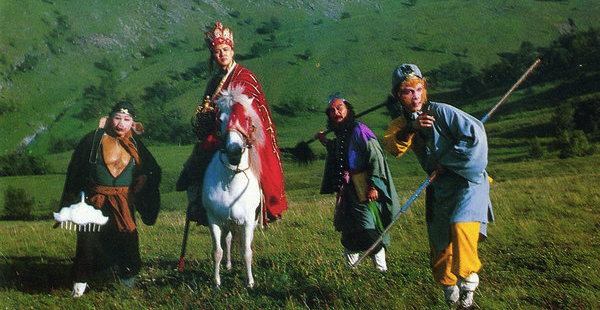 语法运用句型3:  Subject + 还是 + Action + 吧
Activity 5: Practice Grammar Pattern in Context (3)
句型3:  Subject + 还是 + option + 吧
还是 as an adverb can express "had better" or "it would be better to." The idea is that the speaker has been given several options and has finally come to a decision. The announcement of this decision is expressed by  还是+option, and the use of  吧 to make the suggestion.
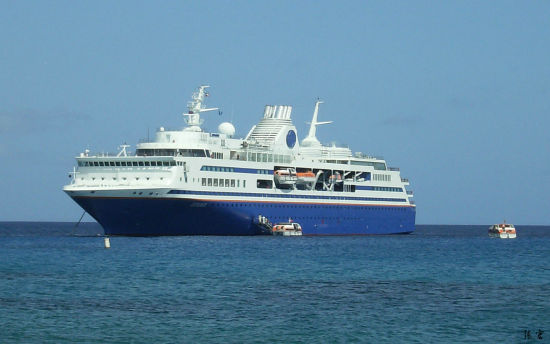 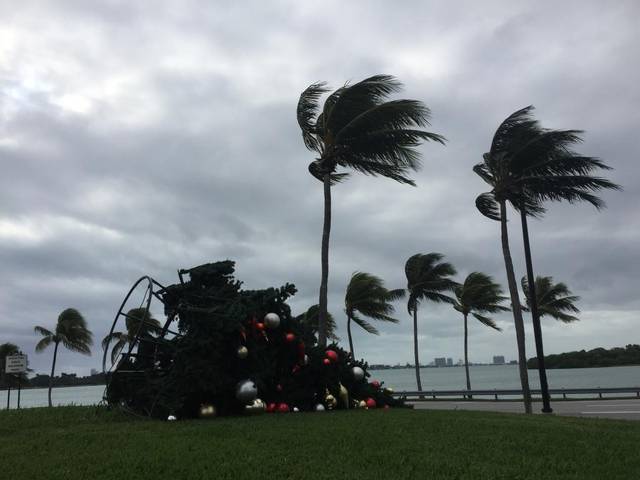 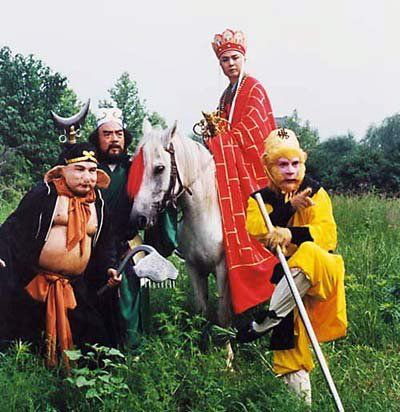 坐船fēng大，还是骑马去吧。
Subject + 还是 + option + 吧"had better" or "it would be better to."
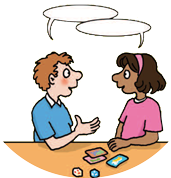 你想吃中国菜，还是意大利菜？为什么？
中国菜：9美元
意大利菜：16美元
https://si.wsj.net/public/resources/images/BN-MK341_NYCHIN_E_20160202154541.jpg
http://3.imimg.com/data3/RS/IH/MY-8495731/italian-food-500x500.jpg
Subject + 还是 + option + 吧"had better" or "it would be better to."
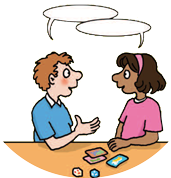 你想自己做咖啡，还是去Xīngbākè 买咖啡？为什么？
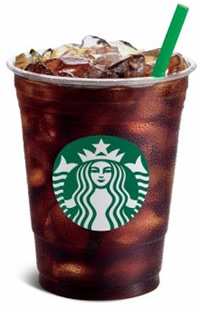 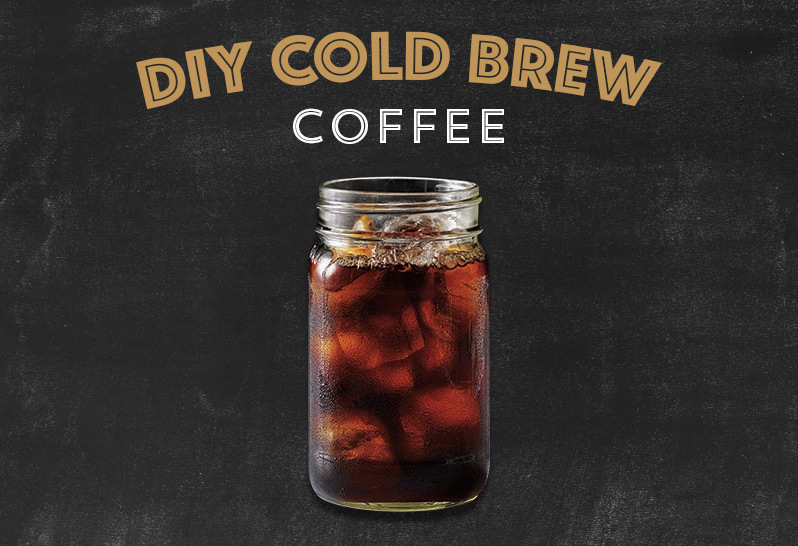 句型2: Place 1 + 离 + Place 2 + 有＃＃里(路) / Adv. + 近 jìn / 远 yuǎn句型3: Subject + 还是 + option + 吧
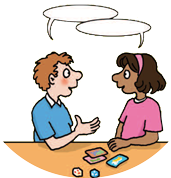 你在美国，你怎么去中国？
中国离美国有六千九百二十七英里路, 我们还是坐飞机去吧。
中国离美国很远, 我们还是坐飞机去吧。
6,927 Miles ／ 11,139 km
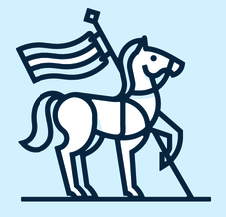 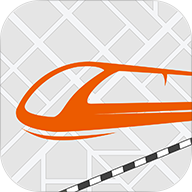 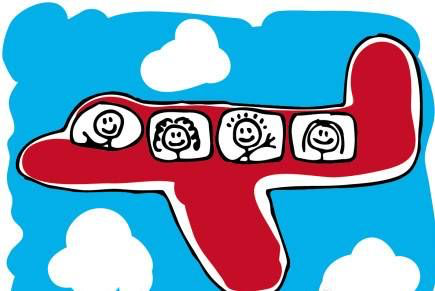 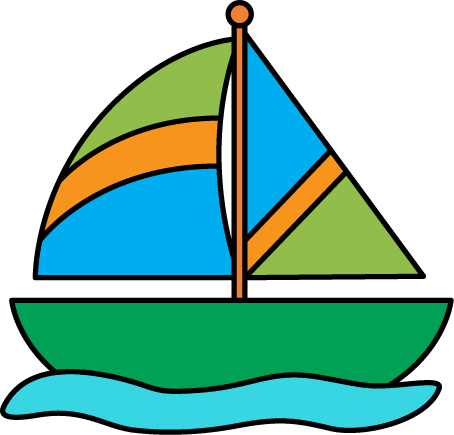 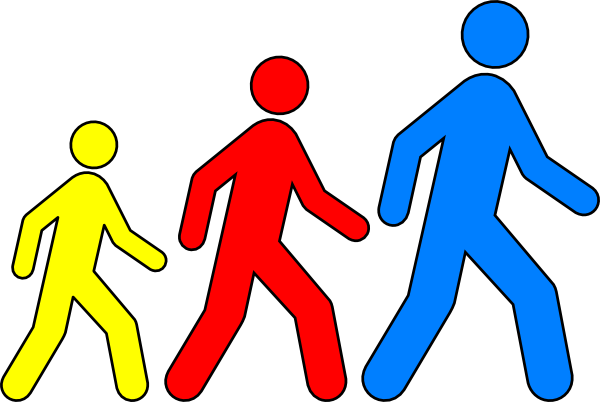 句型2: Place 1 + 离 + Place 2 + 有＃＃里(路) / Adv. + 近 jìn / 远 yuǎn句型3: Subject + 还是 + option + 吧
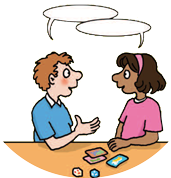 你在Worcester, 你怎么去Bōshìdùn?
Worcester离Bōshìdùn有47英里路，我们还是开车去吧。
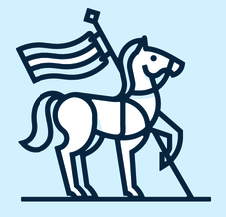 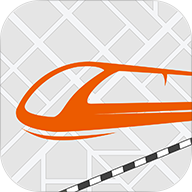 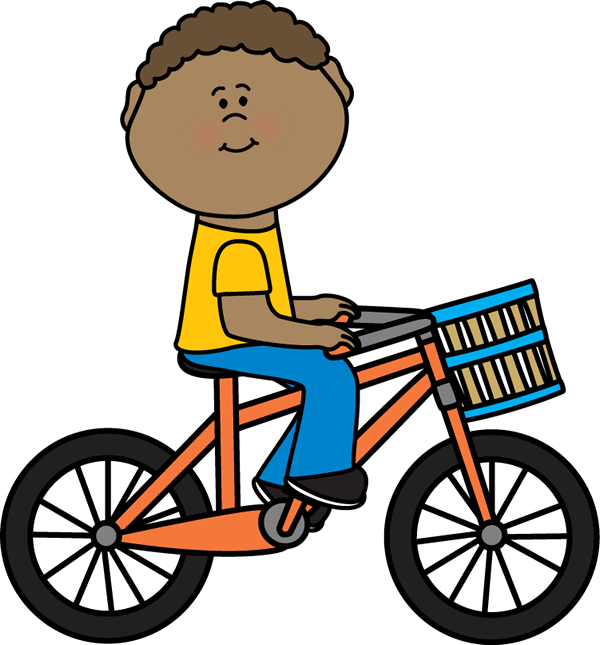 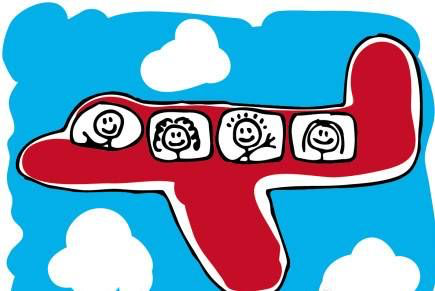 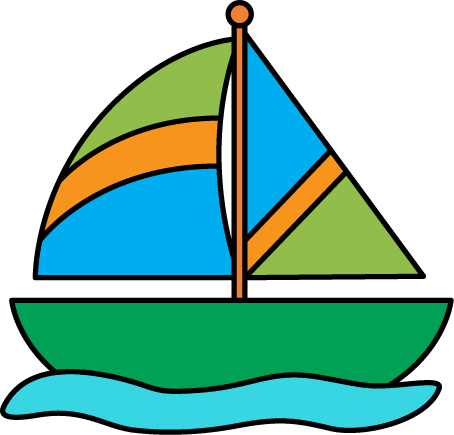 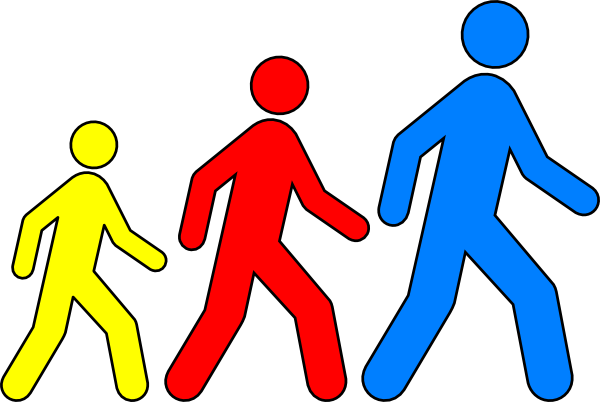 句型2: Place 1 + 离 + Place 2 + 有＃＃里(路) / Adv. + 近 jìn / 远 yuǎn句型3: Subject + 还是 + option + 吧
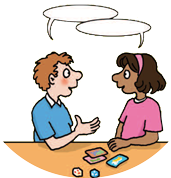 坐飞机？
坐高铁？
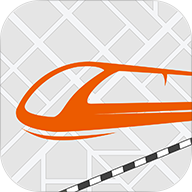 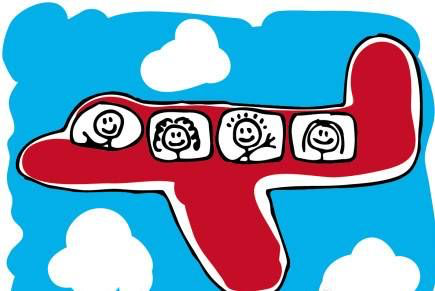 句型2: Place 1 + 离 + Place 2 + 有＃＃里(路) / Adv. + 近 jìn / 远 yuǎn句型3: Subject + 还是 + option + 吧
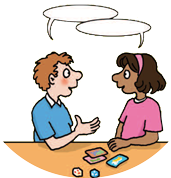 0.9 Mile
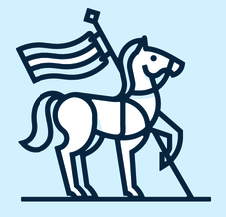 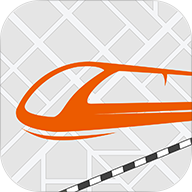 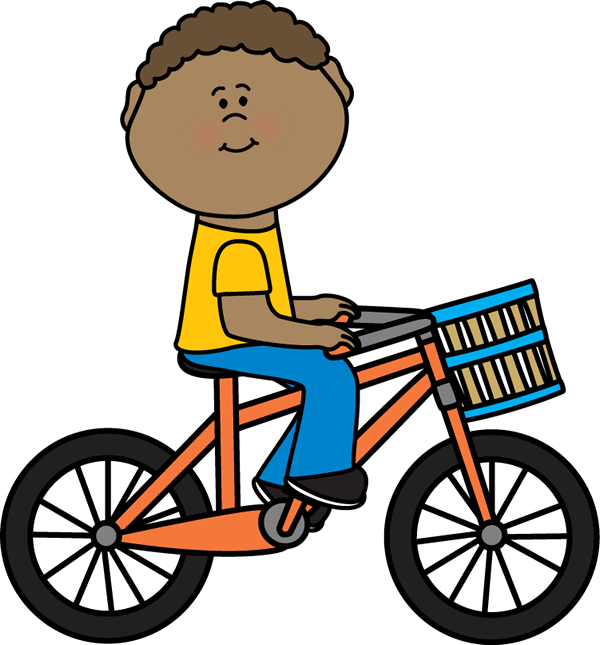 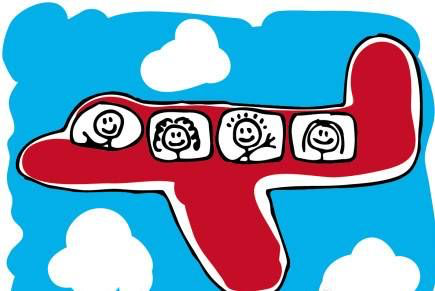 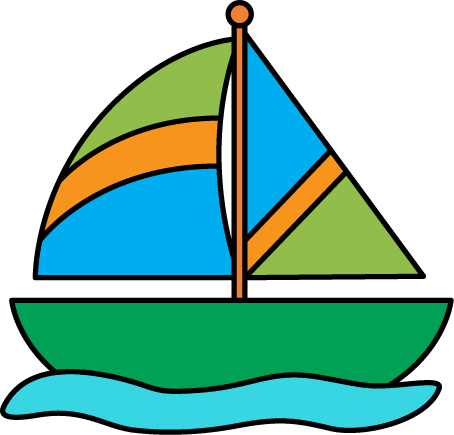 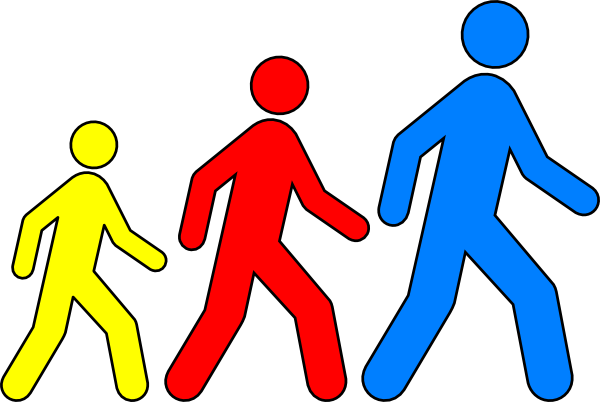 https://s-media-cache-ak0.pinimg.com/736x/52/4b/01/524b01a48c443032a0aaeb277e31281b.jpg
https://s-media-cache-ak0.pinimg.com/736x/58/51/63/58516369ccc6a514ec9441d9b066b75c.jpg
句型2: Place 1 + 离 + Place 2 + 有＃＃里(路) / Adv. + 近 jìn / 远 yuǎn句型3: Subject + 还是 + option + 吧
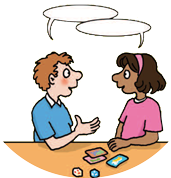 0.2 Mile
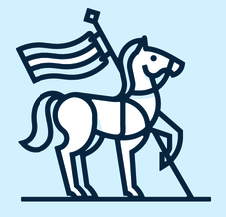 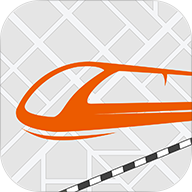 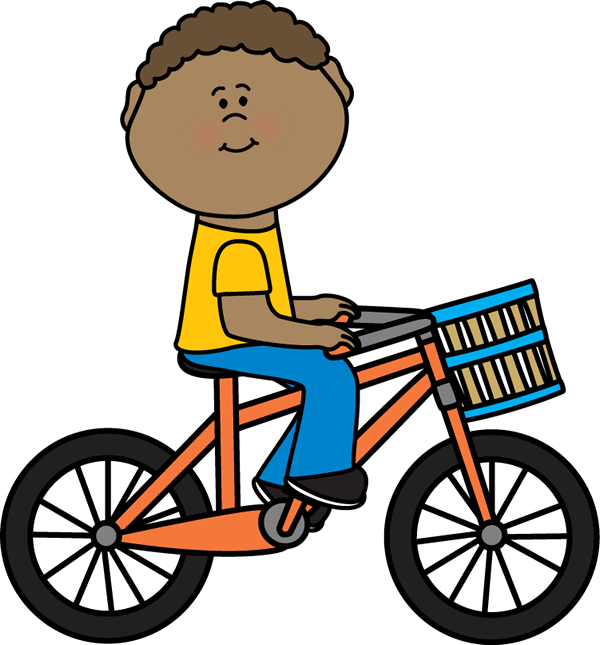 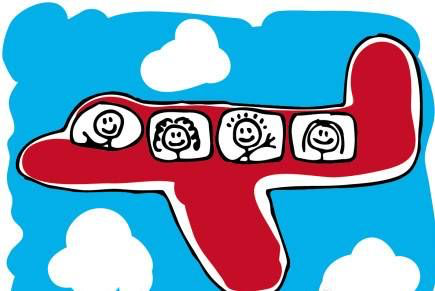 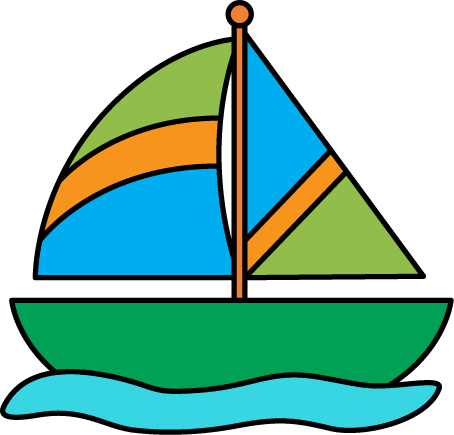 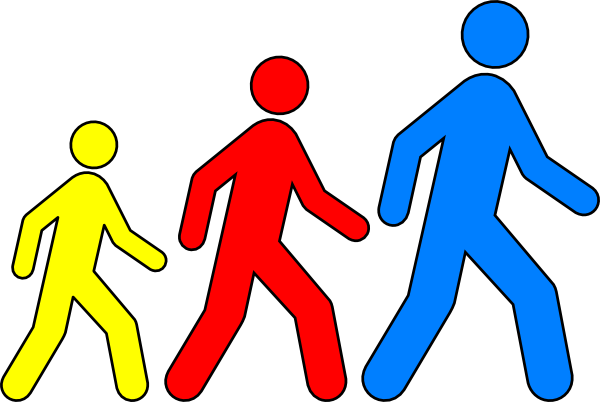 https://lfcc.edu/wp-content/uploads/2014/08/130121_Student_Union_Header.jpg
https://d1gzo5vknddaf.cloudfront.net/uploads/post/featured_image/88/display_The_Learning_Curve_of_a_College_Classroom.jpg